“ el cielo lo 
Valdrá todo”
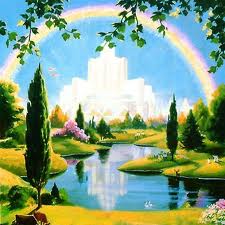 1
INTRODUCCIÓN
 Todos los días veo en las nuevas y leo en    el diario de gente sufriendo en diversas maneras, incluyendo Cristianos.
 Con tanto sufrimiento, ¿Cómo es posible ser fiel al Señor?
 Luego me puse a pensar sobre nuestros hermanos del primer siglo y lo que sufrieron atraves de la historia.
 En HEB 11 tenemos una lista de personas que sufrieron dureza y aunque sufrieron fueron fiel hasta el fin.
2
[Speaker Notes: La violencia y el crimen están fuera de control; el sufrimiento de niños debido a sus padres ha aumentado; los hospitales están llenos de enfermos; etc.

El pueblo de Israel sufrió mucho pero también individuaos dedicados a Dios  como Noé, Moisés, Job.]
 ¿Cómo aguantaron tal sufrimiento y todavía guardarse fiel a Dios?
 La respuesta esta en HEB 11:13-16
 Ellos sabían que la promesa de ese galardón celestial valía cualquier sufrimiento!
                   En otras palabras:
     ELLOS SABÍAN QUE EL CIELO     	       LO VALÍA TODO!
Con esto en mente vamos considerando la lección…..
3
EL CIELO LO VALDRÁ TODO
4
EL CIELO LO VALDRÁ TODO…
POR EL GOZO QUE HABRÁ ALLÍ
 Como lugar de gozo, el cielo lo valdrá todo para el Cristiano fiel
 MT 25:14-30 (v.21,23)
  = el galardón del Cristiano fiel será “gozo eterno con el Señor”
  REV 21:4
  = no habrá mas lagrimas, dolor o muerte porque  el Cielo es lugar de gozo!
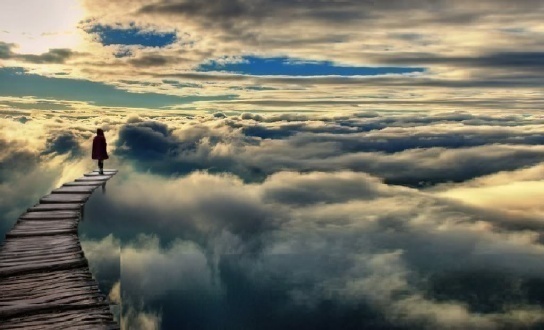 5
[Speaker Notes: Gozo = placer; alegría
Gozar=tener gusto en algo; disfrutar (complacerse)

En la Parábola de Los Talentos El Señor nos dio una vislumbre de ese gozo

Es imposible comprender o imaginarnos el gozo que habrá en el Cielo!]
EL CIELO LO VALDRÁ TODO…
PORQUE CRISTO ESTARÁ ALLÍ
 Muchos fieles estarán allí, Job, Daniel, Pablo  pero  sobre todo—
   EL SEÑOR Estará Allí!
 IMAGINENSE!                           En el Cielo estaremos en la mera presencia de Cristo!
 2 COR 5:8
  = Pablo estaba contento en dejar este mundo y estar presente con Cristo                                     (FIL 1:21-23, era 	 	                  ganancia)
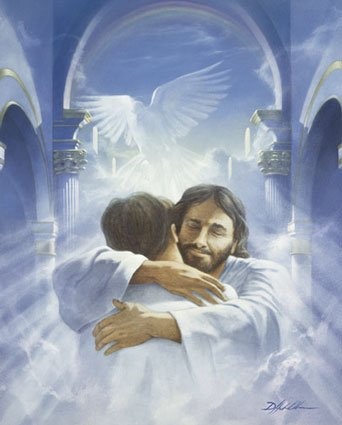 [Speaker Notes: Hablando de gozo, ¿Qué gozo más grande podrá haber?

2 COR 5:8. El gran anhelo de Pablo era “estar con Cristo”! Ese deseo era lo que lo motivaba!

Si no hubiera otra razón para decir, “El Cielo lo valdrá todo” esta seria suficiente!]
EL CIELO LO VALDRÁ TODO…
PORQUE ESTAREMOS ALLÍ PARA SIEMPRE
 En esta vida nada dura para siempre, ECC 3:1-8
 MT 6:19
  = aquí cosas se pueden destruir y perder, no duran
  MT 19:29; 25:46; JN 3:16
  = Cristo habla de  “vida eterna” (nunca termina)
 Era la seguridad de David,  SAL 23:6
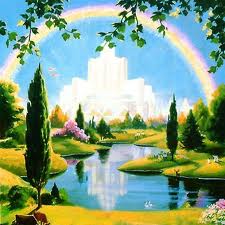 [Speaker Notes: Léase ECC 3:1-8. Nada es permanente; ni los gozos o placeres de esta vida

La palabra “eterna” = para siempre; nunca se acaba

David sabia que el Cielo era su habitación eterna; Nosotros también lo sabemos  por eso el Cielo lo valdrá todo!]
LECCIÓN
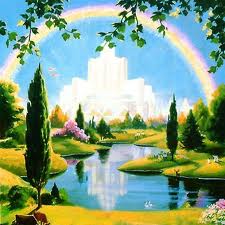 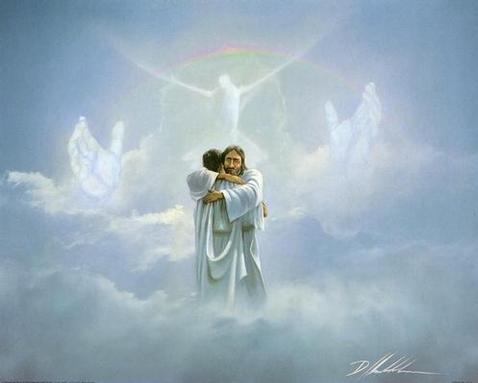 ROM 8:18
“Estoy seguro de que los sufrimientos por los que ahora pasamos no son nada, si los comparamos con la gloriosa vida que Dios nos dará junto a él”.


  ¡NO IMPORTA QUE TENGAMOS QUE SUFRIR
       VAMOS SUFRIENDOLO porque… 
	EL CIELO LO VALDRÁ TODO!
8
10
[Speaker Notes: No importa que sea, enfermedades, (sickness), problemas (problems), afanes (worries), cansancio (tiredness), aflicciones (afflictions) ---cualquier otra cosa]
EL PLAN DE DIOS DE SALVACIÓN
Está En
La Biblia
OYE
(ROM 10:17)
CREER
(JN 3:16)
ARREPIÉNTETE
(HCH 2:38)
CONFIESA
(ROM 10:9-10)
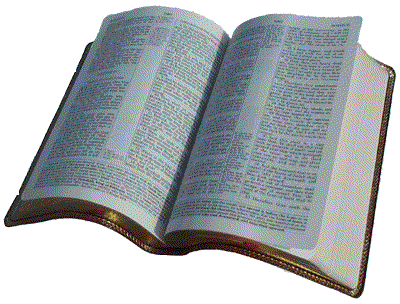 BAUTÍZATE
(MR 16:16)
SE FIEL
(REV 2:10)